Downtown Valdosta Truck Traffic Mitigation Study
Southern Georgia Regional Commission
Dike Ahanotu and Christopher Lindsey
May 10, 2016
Overview and Approach
Primary Project Goal – Develop traffic improvements for local and through truck traffic along U.S. 84
Task Structure
Task 1 - Assemble existing data on truck movements in downtown Valdosta
Task 2 - Collect new data on truck movements, primarily through using truck-following techniques
Task 3 – Stakeholder outreach
Task 4 – Alternatives evaluation
New Data – Truck Travel Patterns
Truck Following Data Collection – Phase 1
Trucks were followed from two locations:
U.S. 84 and I-75
U.S. 84 and Inner Perimeter Road
Goals were to:
Estimate percent of through trucks
Identify local destinations for U.S. 84 trucks
Data Collection Results - Phase 1
Only 2% of trucks followed stopped in downtown
Destinations to the south were much more common than destinations to the north
*A small portion of trucks did not go through downtown at all
Truck Following Data Collection – Phase 2
Trucks were followed from just west and east of downtown core
Goal was to collect similar information as Phase 1 on a larger sample of trucks
Data Collection Results – Phase 2
2% of trucks followed stopped in downtown
Destinations to the south were common for trucks followed from the east of downtown
[Speaker Notes: The vast majority of trucks are making through trips – nearly 96% in both directions. Intuitively, Log trucks and Hoppers never stop downtown. Other truck types rarely stop downtown, though Vans and Straight/ Single Unit trucks may be delivering to downtown businesses. Besides US 84, Lee Street and Oak Street are most often used by trucks with local deliveries]
Truck Travel Paths
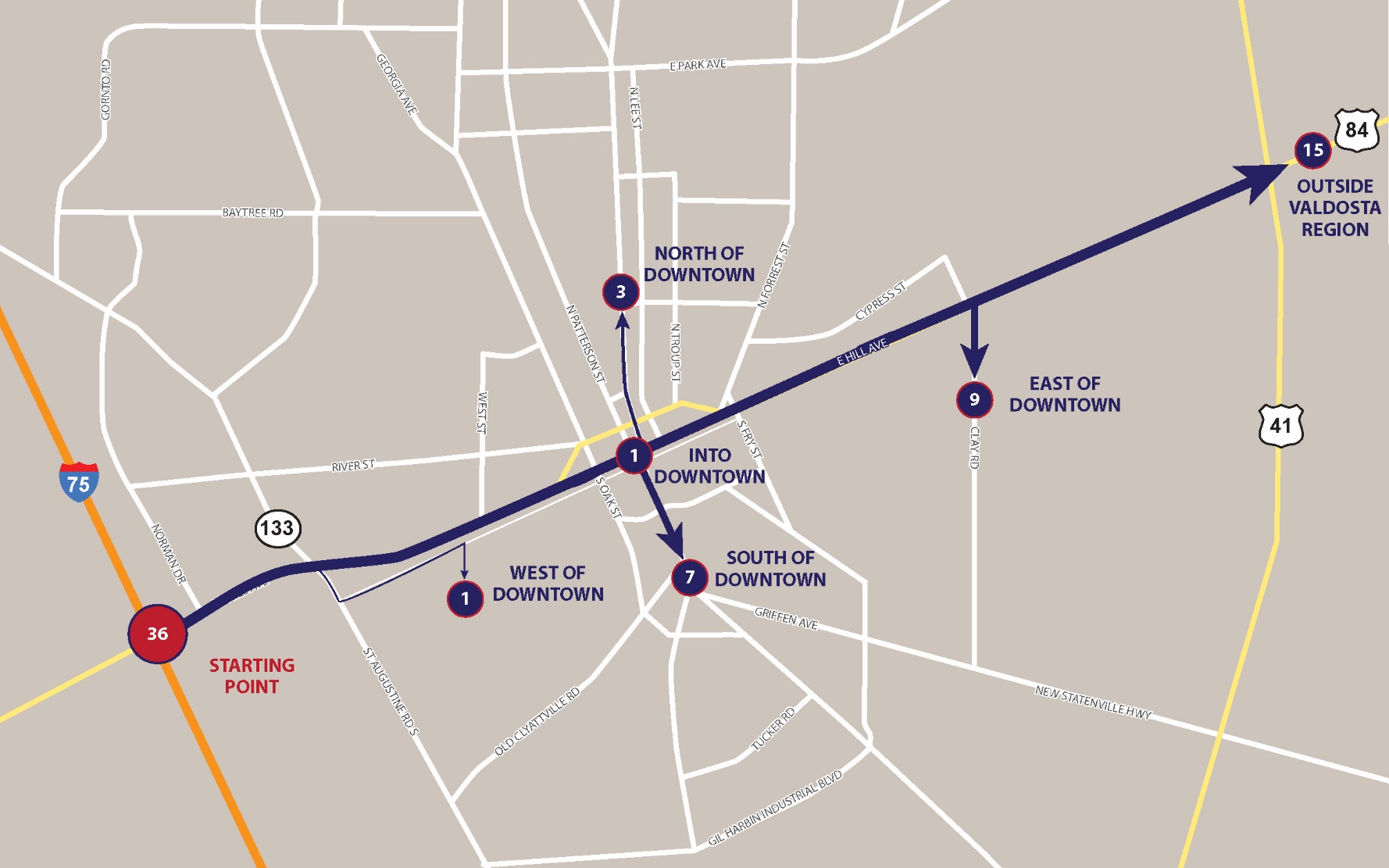 Truck Travel Paths
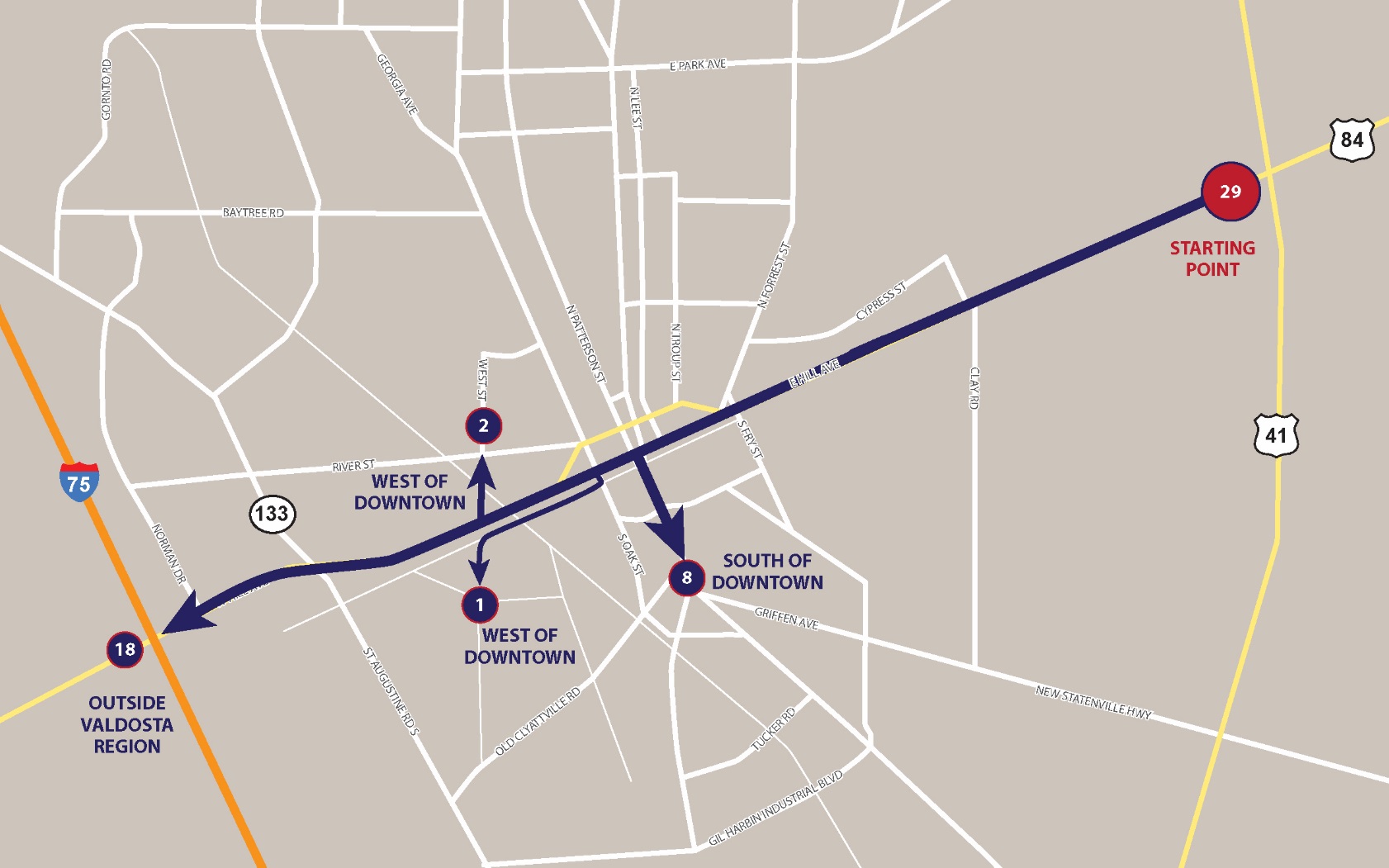 Truck Travel Paths
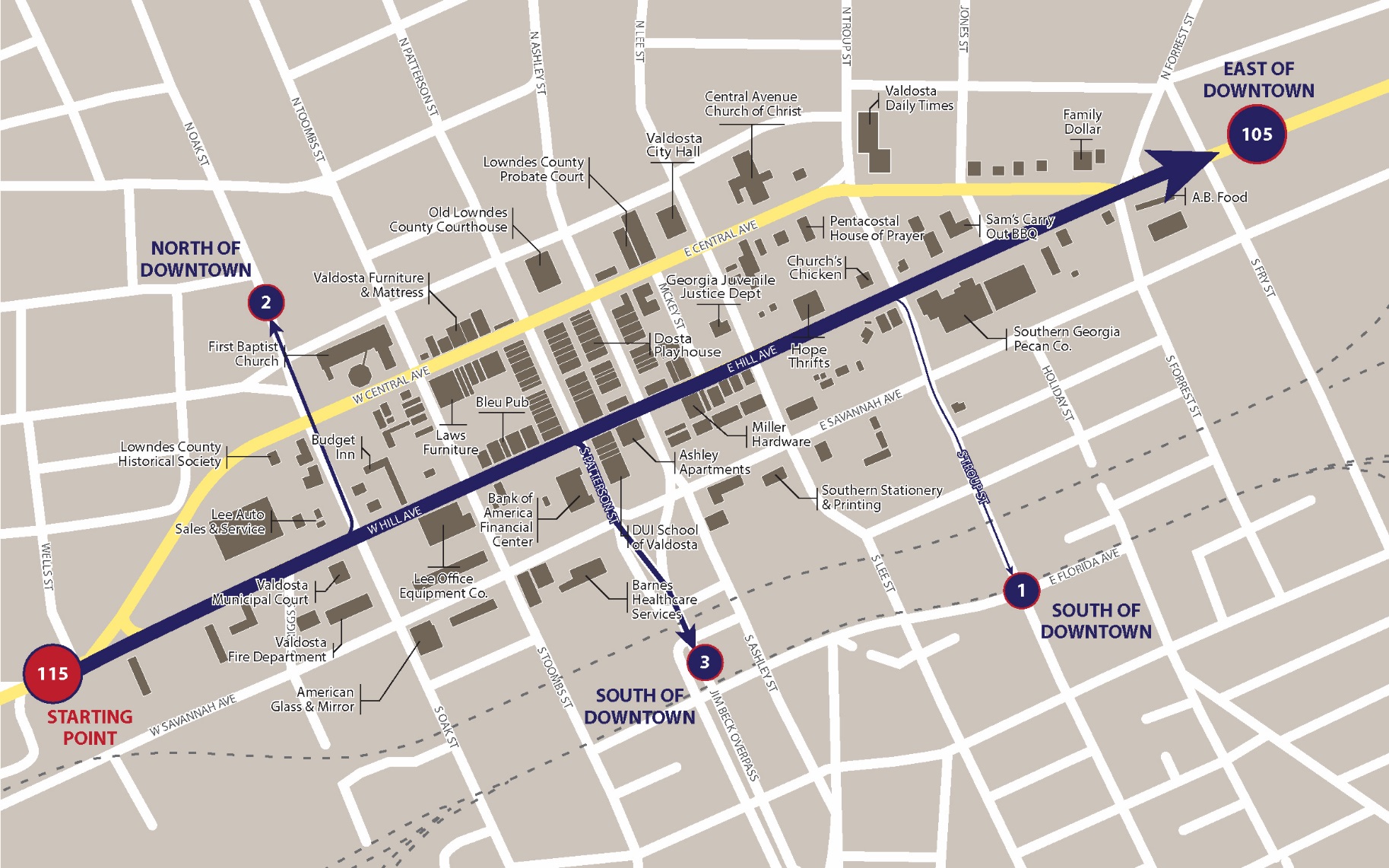 Truck Travel Paths
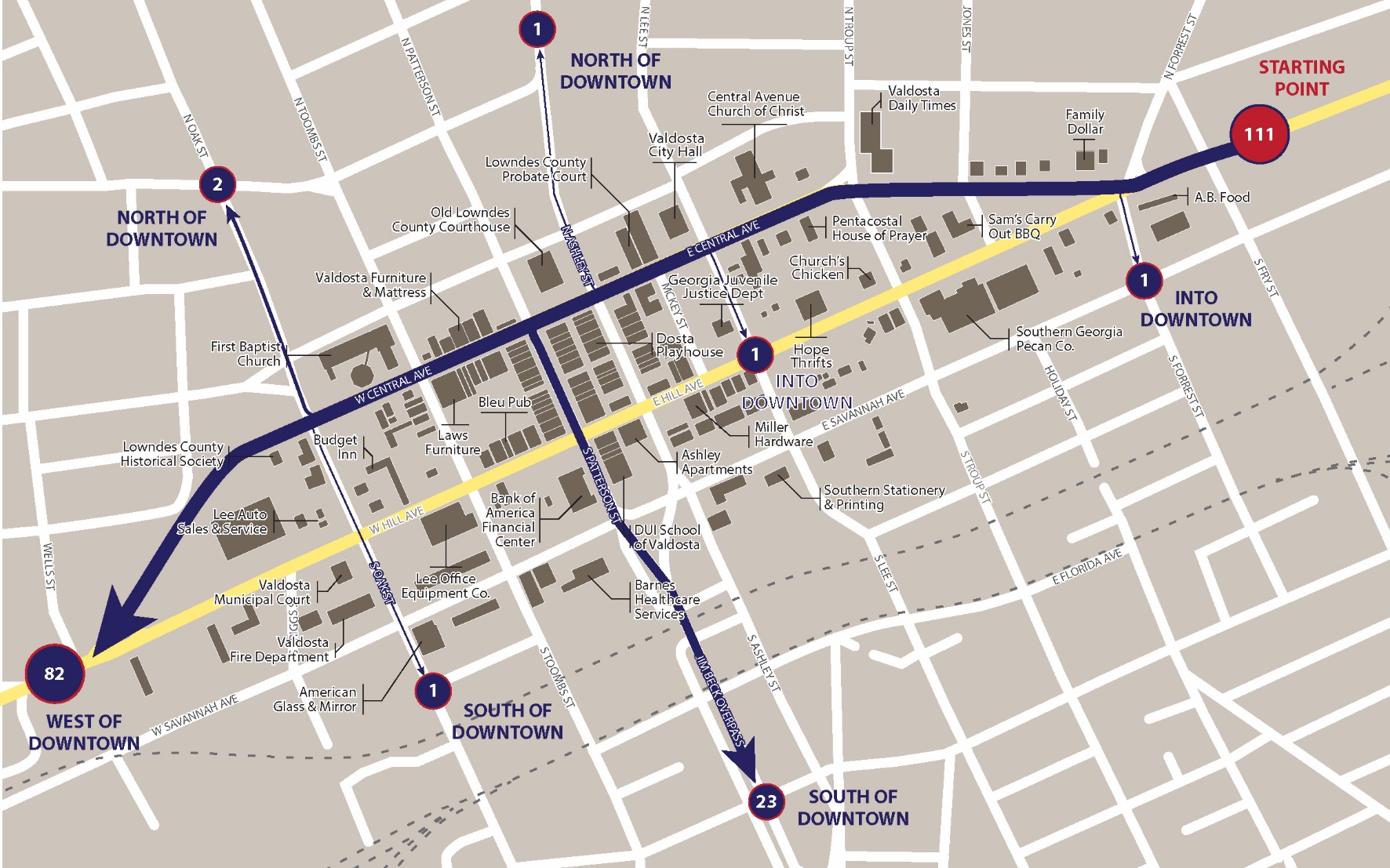 Stakeholder Outreach
Stakeholder Interviews
Stakeholder Interviews
Public Sector - City of Valdosta, Lowndes County, Valdosta Main Street, Valdosta Development Authority, GDOT
Private Sector - IDP Housing, Southeastern Freight Lines, Archer Daniels Midland (ADM), ASA Engineering, Prime Properties, Outsource Logistics, Valdosta-Lowndes Chamber of Commerce
Quality of Life Issues Confirmed
Truck volumes and speeds through downtown create negative impacts related to noise, vibrations, and ability to hold events downtown
Pedestrian mobility negatively impacted and sidewalks are often damaged
Mixed opinions on importance of passenger vehicle traffic for downtown businesses
Freight operations
Motor carriers prefer to avoid downtown, but there are no better alternatives
Bypass alternatives should limit turns, avoid rail crossings and have simple, straightforward routing and signage
Evaluating Alternatives
Description of Alternatives
There are 5 primary alternatives for alleviating downtown truck traffic
Do Nothing
Western Perimeter Bypass
South Bypass
Savannah Avenue Parkway Bypass
South of Savannah Avenue Bypass
Description of Alternatives Near Downtown
Description of Modeled Alternatives
Do-Nothing – No significant change in downtown roadway
Savannah Ave. Pkwy (All Vehicles) - connect to Wells and Forrest Streets, make 2-way for entire stretch.  Increase design speed from 25 mph to 35 mph
Savannah Ave. Pkwy (Trucks-Only) – same as above, but for trucks only
Savannah Ave. Pkwy (4-lanes, all vehicles) – Upgrade to a four-lane state route (new U.S. 84)
South of Savannah Ave. – Build new 4-lane roadway south of Savannah Avenue Parkway with design speed on 45 mph (new U.S. 84).
South Bypass – 4-lane roadway.  Mix of existing and new lanes.  Restricts truck traffic from Central Ave. and Hill Ave. (new U.S. 84)
Modeling the Diversion of Truck Traffic
Travel demand model used to measure the change in traffic volumes at 8 downtown locations.
Alternatives evaluated based on:
Truck traffic diverted away from downtown
Impacts on downtown passenger vehicle traffic
Impacts of the alternatives on downtown businesses, residents, and visitors
Consistency with current long-range plans
High-level cost considerations
Safety implications
Truck Volume Model Results
[Speaker Notes: To some degree, all of the alternatives decrease truck traffic in downtown. The Savannah Avenue and South Bypass alternatives, however, are projected to remove the most trucks from downtown.]
Passenger Volume Model Results
[Speaker Notes: Many alternatives likewise decrease passenger vehicle traffic in downtown. However, the South Bypass and the trucks-only Savannah Avenue alternative would increase passenger traffic.]
Evaluation of Other Impacts

Likely negative impact

Likely positive impact
○
Likely minimal impact
Next Steps
Refine evaluation of alternatives based on feedback
Develop set of recommendations in consultation with the MPO
Develop final report
Project end date – June 30th